Unit 6 ( 2 )
ادامه زمان حال استمراری
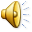 سوالی کردن
I am studying .
Am I studying ? 
 She , he is studying.
Is  he , she  studying ? 
We , they , you are studying. 
Are we , they , you studying ?
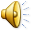 فعل های حسی و فکری استمراری نمیشوند
Like                     I like you.           
Love                   I  love you.
Mean                 he means you are right.
Know                   they know me.
Understsnd 
Remember 
Hate  , believe , want
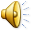 have  and  Think
1. I think she is a good girl. ( برای بیان فکر و عقیده 
2 . I’m thinking about you. (انجام کاری  )     
………………………………………………….. 
3. I have two cars. ( بیان مالکیت) 
4. I ‘m having lunch . (انجام کاری )
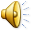 تمرینات مهم
Practices     A , B , C 
جواب تمرینات اخر کتاب
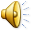